النساء ذوات الإعاقة :اتفاقية حقوق الأشخاص ذوي الإعاقة وإعلان  ومنهــــــــــاج عمل  بيجين
المحتويات
ما هي اتفاقية حقوق الأشخاص ذوي الإعاقة. 
لمحة عن انتشار الإعاقة في المنطقة العربية. 
الترابط بين إعلان ومنهاج عمل بيجين واتفاقية حقوق الاشخاص ذوي الاعاقة  وخطة التنمية المستدامة لعام 2030.
بعض الرسائل الرئيسية.
اتفاقية حقوق الأشخاص ذوي الإعاقة
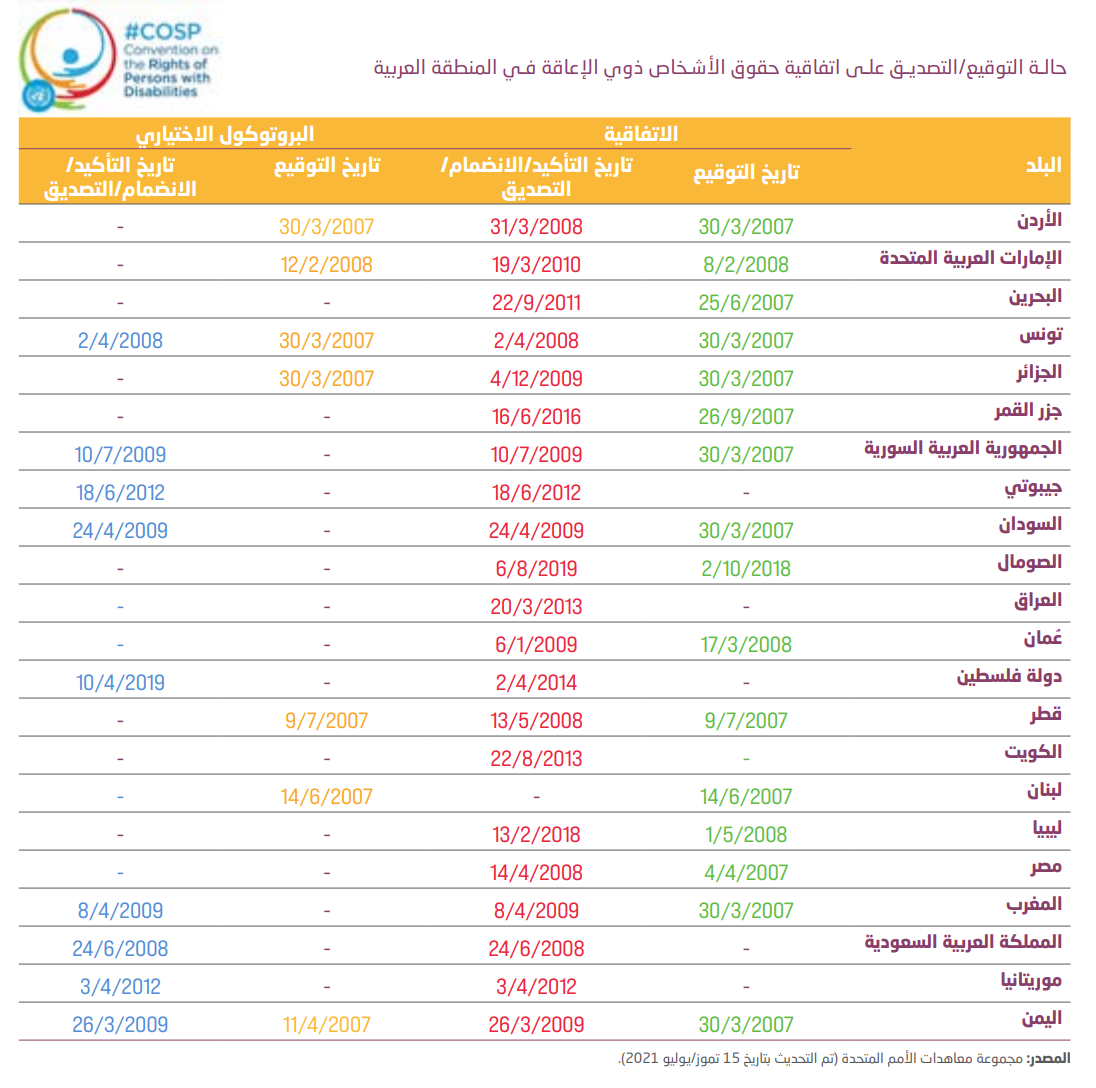 هي معاهدة دولية لحقوق الإنسان تابعة للأمم المتحدة تهدف إلى حماية حقوق وكرامة الأشخاص ذوي الإعاقة، تم إقرارها عام 2006.

تضمن الاتفاقية كافة الحقوق المدنية والسياسية والاقتصادية والاجتماعية للأشخاص ذوي الإعاقة على قدم المساواة بغيرهم. 

نجحت في الانتقال من المقاربة "الخيرية" إلى المقاربة "الحقوقية"

تم التوقيع أو التصديق على الاتفاقية من كافة الدول العربية.
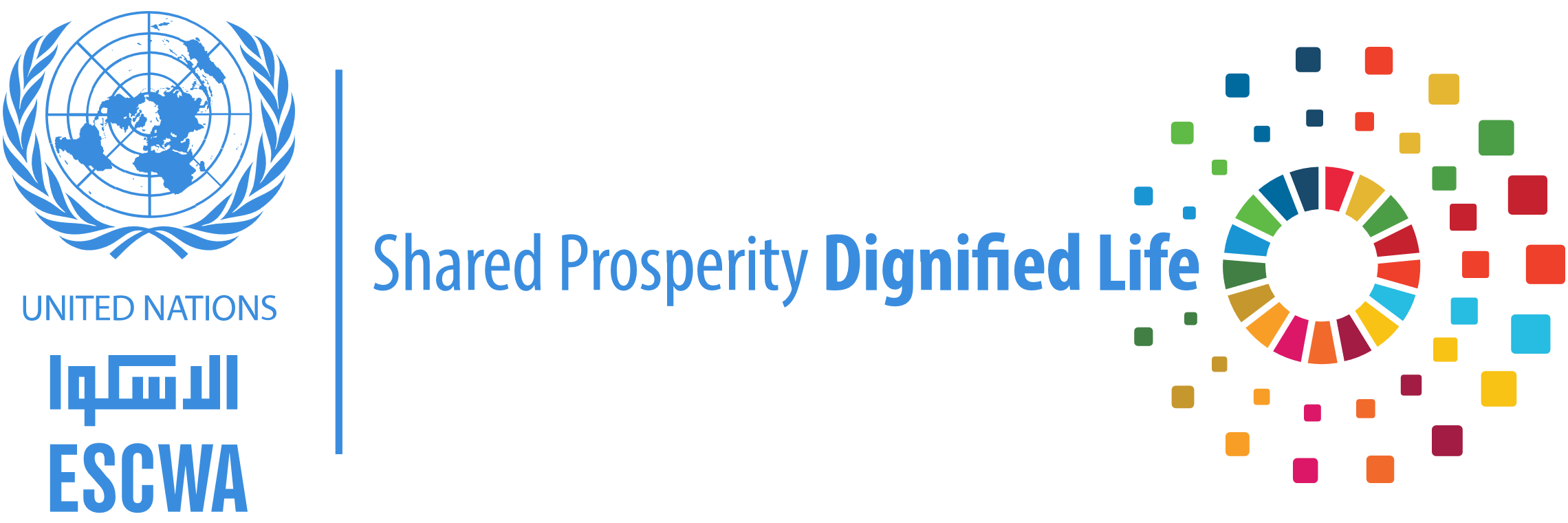 اتفاقية حقوق الاشخاص ذوي الاعاقة
المادة 6 : النساء ذوات الإعاقة
أقرت الدول الاطراف في الاتفاقية بان بأن النساء والفتيات ذوات الإعاقة يتعرضن لأشكال متعددة من التمييز، وانها ستتخذ:
التدابير اللازمة لضمان تمتــعهن تمتعا كاملا وعلى قدم المساواة بجميع حقوق الإنسان والحريات الأساسية.

التدابير الملائمة لكفالة التطور الكامل والتقدم والتمكين للمرأة، بغرض ضمان ممارستها حقوق الانسان والحريات الأساسية المبينة في هذه الاتفافقية والتمتع بها.
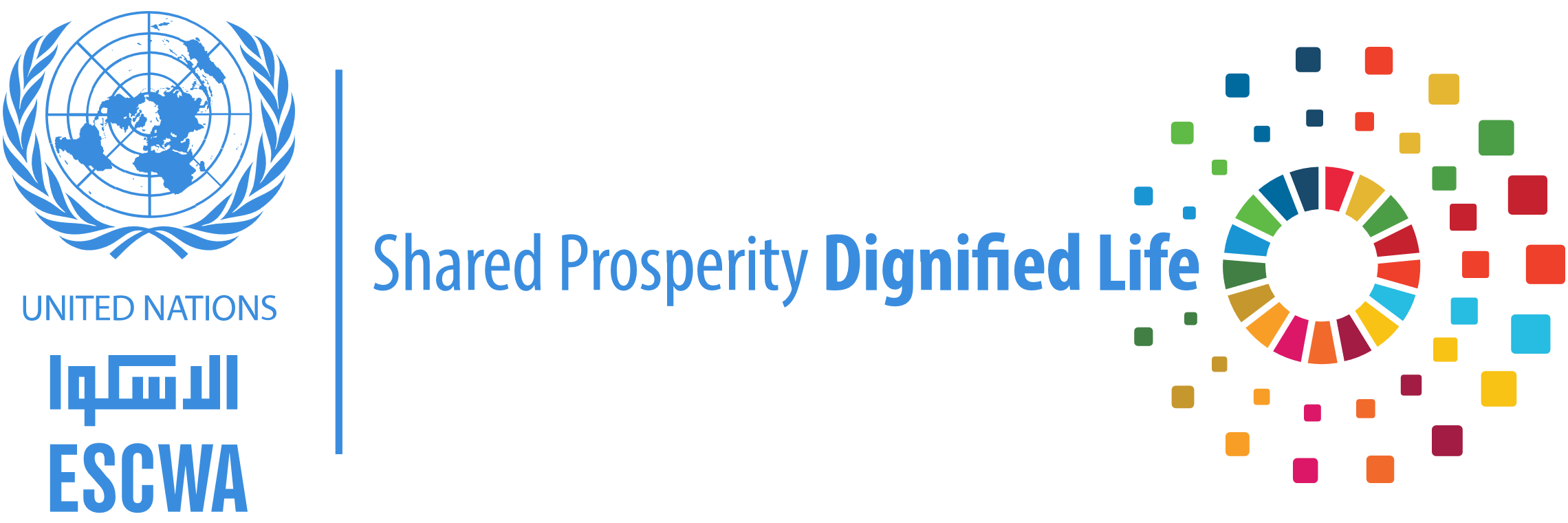 بعض الرسائل الرئيسية
اذكاء الوعي حول إعلان ومنهاج عمل بيجين وأهداف التنمية المستدامة واتفاقية حقوق الأشخاص ذوي الإعاقة
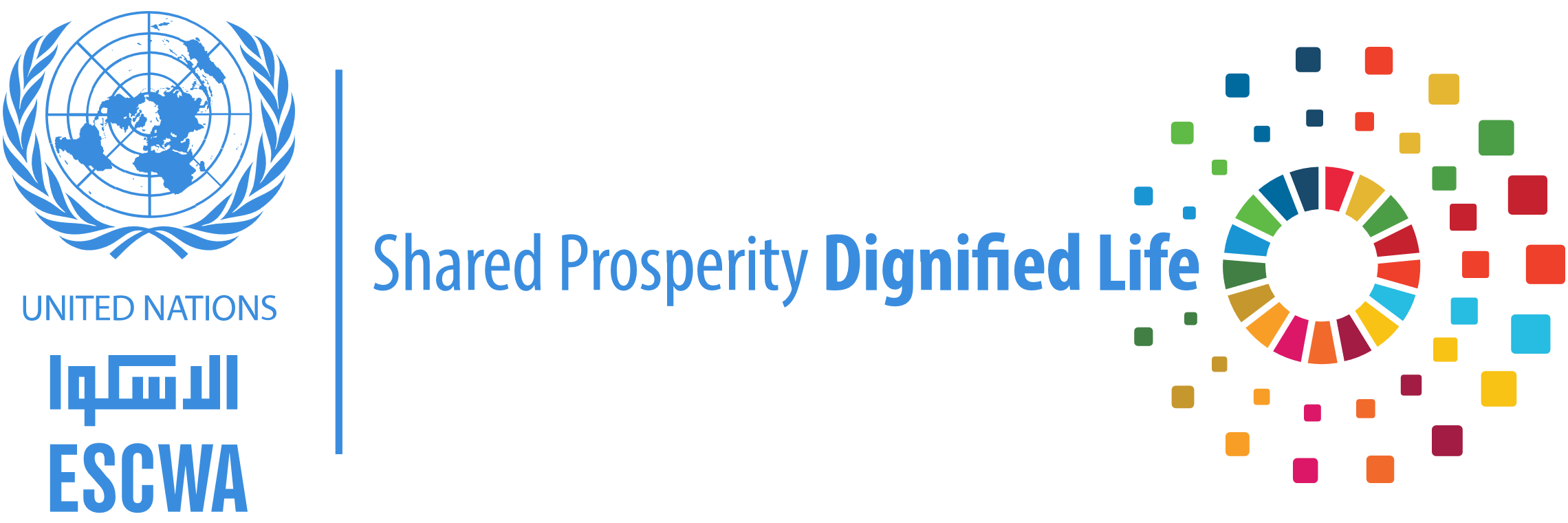 التقاطع بين إعلان ومنهاج عمل بيجين وأهداف التنمية المستدامة واتفاقية حقوق الأشخاص ذوي الإعاقة
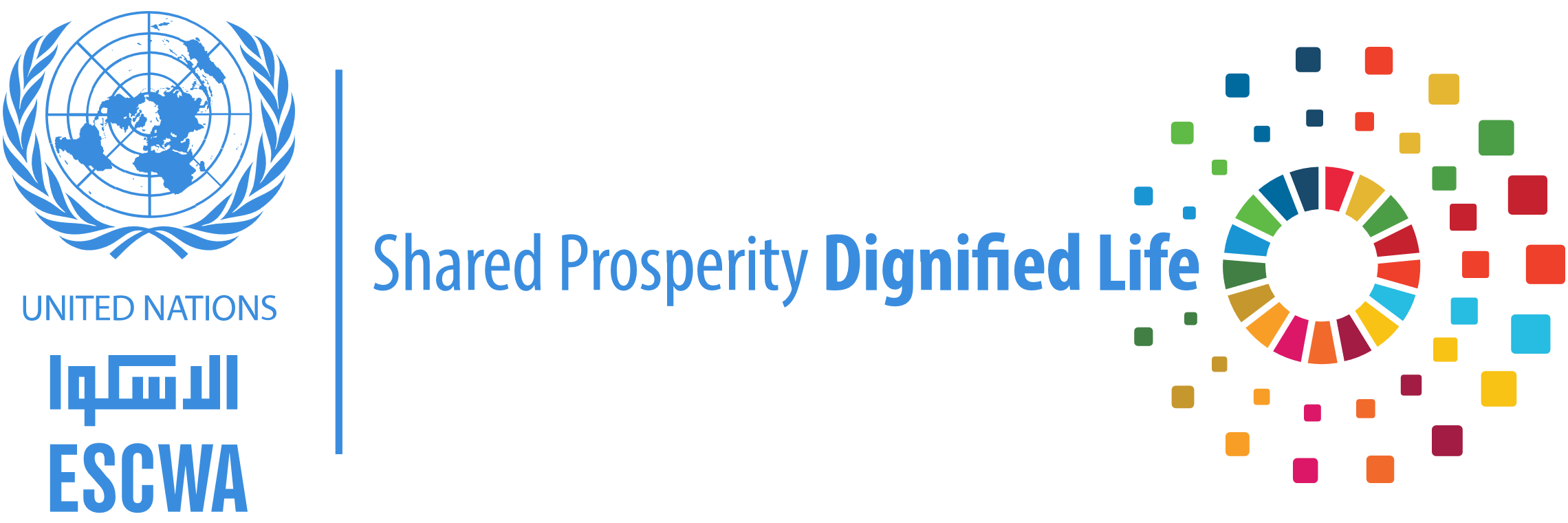 إمكانية الوصول من خلال دمج مبادئ وأهداف إعلان ومنهاج عمل بكين وأهداف التنمية المستدامة واتفاقية حقوق الأشخاص ذوي الإعاقة في الخطط والسياسات الوطنية
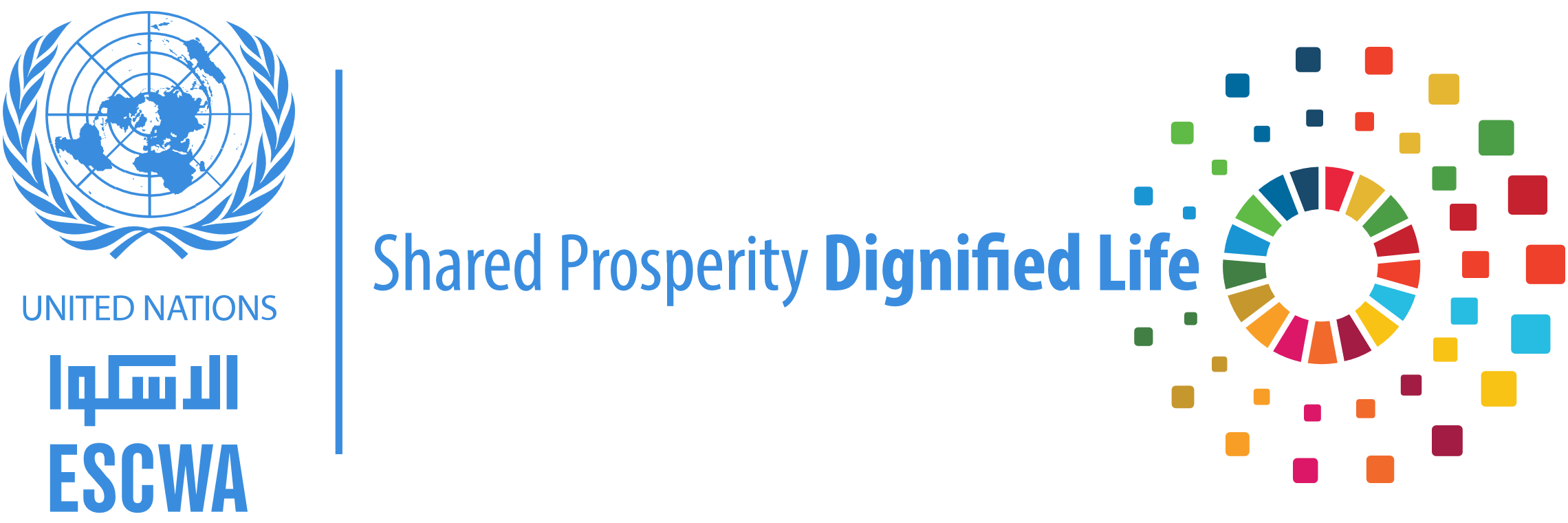 شكراً
استفسارات أو أسئلة
فتحية عبدالفاضل قدورة
abdelfadil@un.org